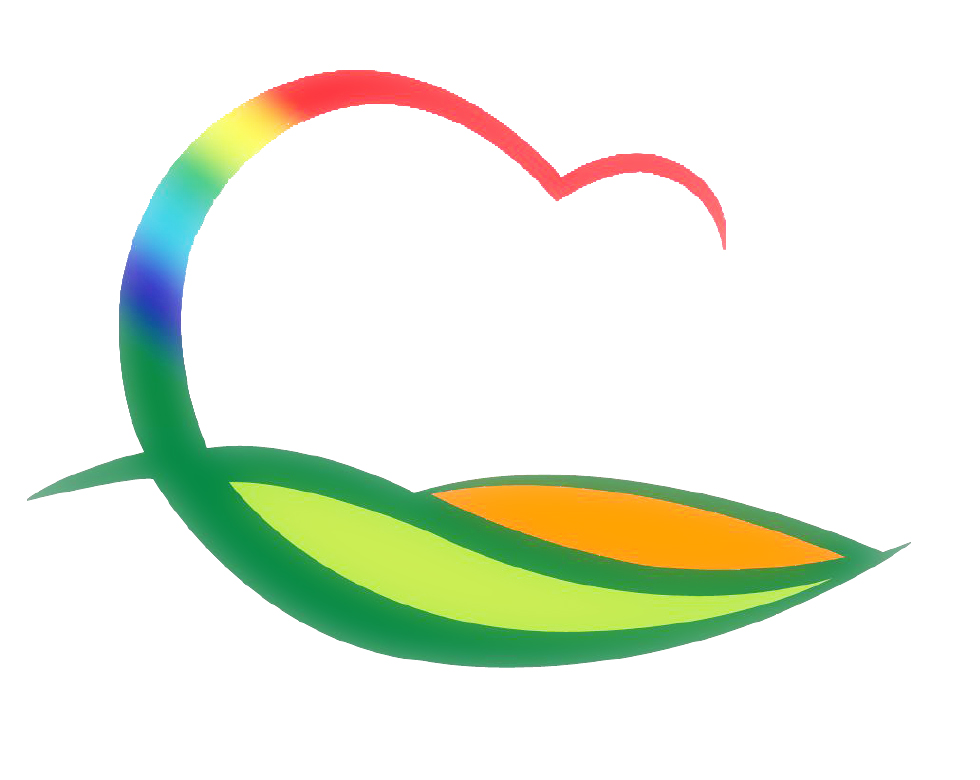 주간업무 (7.5. ~ 7.11.)
도 시 건 축 과
3-1. 피난민거리 전선지중화 주민설명회 개최
일     시 : 7월 6일(화) 14:00
장     소 : 영동전통시장 교육관
내     용 : 피난민거리 전선지중화사업 주민홍보 및 의견수렴
  ※방역수칙 준수 설명회 개최(미참석 주민을 위한 홍보물 배부)
3-2. 군계획도로 유지보수공사(1차) 집행
대상지 : 영동읍 군계획도로(보도정비1.3km, 차선도색8.1km)
사업비 : 220백만원
3-3. 2021년도 주민생활 편익사업 집행
대 상 지 : 영동읍 화신리 농로정비공사 외 1건
사 업 비 : 30,000천원